Ostern, ein Familienfest
I ovaj put se slušamo u videu https://www.loom.com/share/abe0c3b7d9344cceafa5109b2e5305b2, šifra je 3.r

Također u crvenom pravokutniku na stranici nalaze se zadaci za malo vježbe.
Lies. Čitaj.
Am Sonntag ist Ostern.
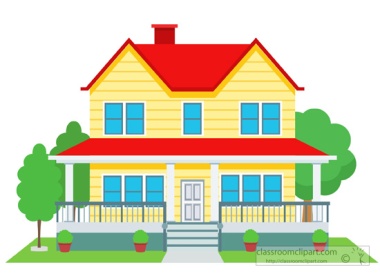 Jeder macht etwas im                                   .
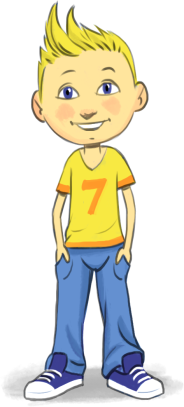 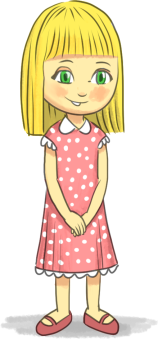 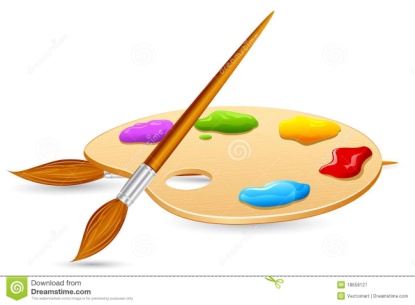 und
färben und bemalen
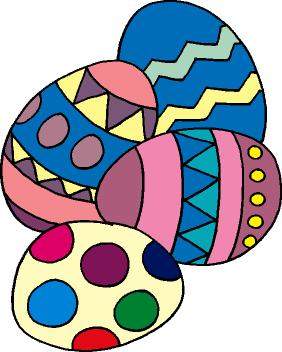 die Ostereier.
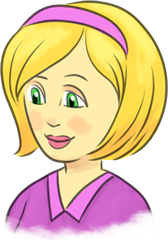 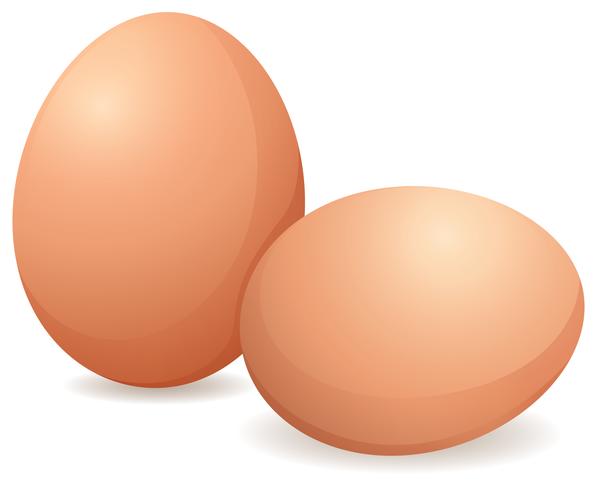 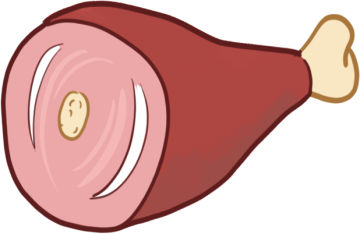 kocht
und
Frohe Ostern!
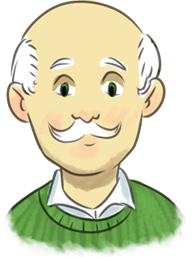 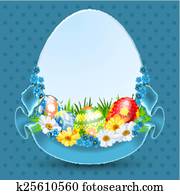 schreibt die Osterkarten.
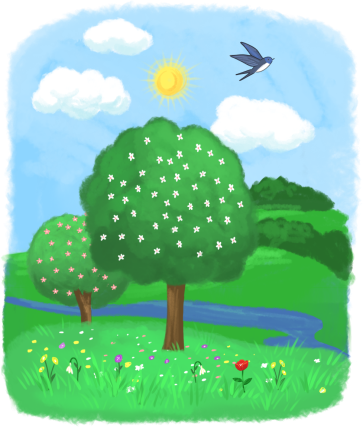 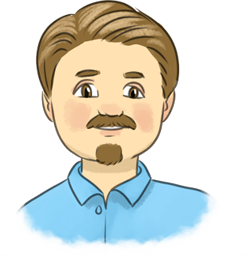 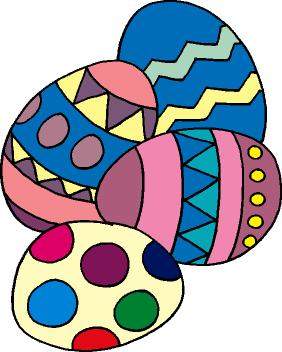 versteckt  die                         im Garten.
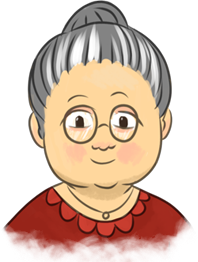 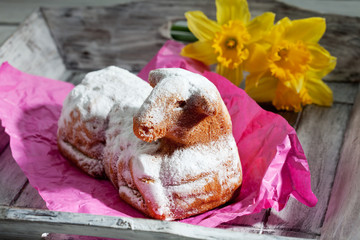 backt Osterlamm Kuchen.
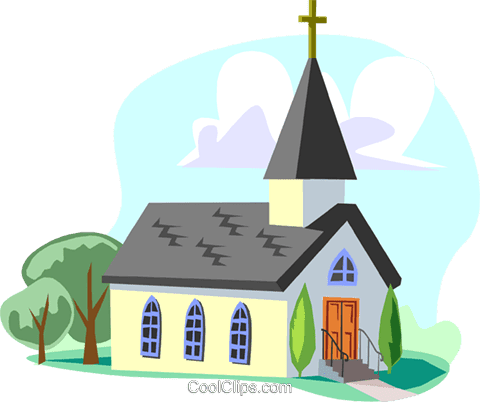 Am Sonntag gehen sie alle in die Kirche.
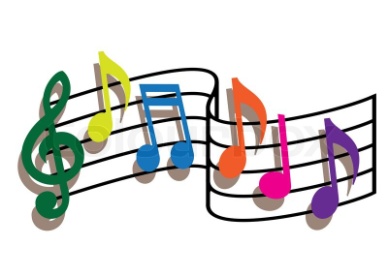 Dort singen sie Osterlieder.
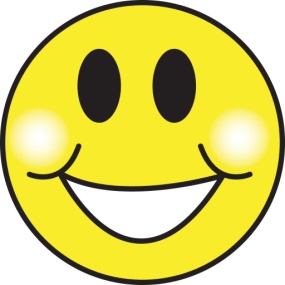 Alle freuen sich.
Schreibe in dein Heft.
Ostern
Ostern ist ein Familienfest.
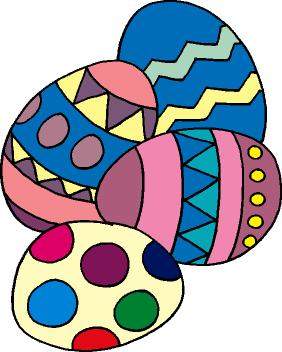 Die Kinder bemalen dann die                 .
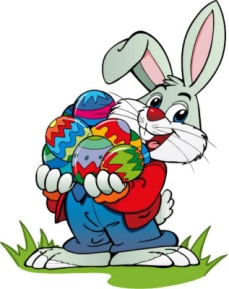 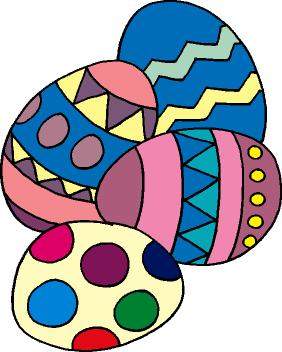 Der Osterhase                      versteckt die                    im Garten.
Die Kinder freuen sich sehr.
Wir essen und trinken viel.
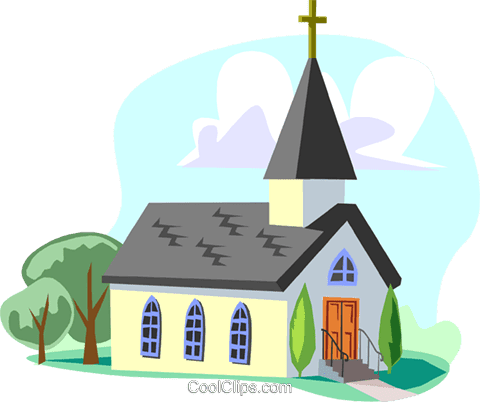 Wir gehen in die                       .
Zeichne den Osterhasen mit vielen bunten Ostereiern in dein Heft. Nacrtaj Uskrsnog zeca s puno pisanica.
Pročitaj, nacrtaj i oboji!
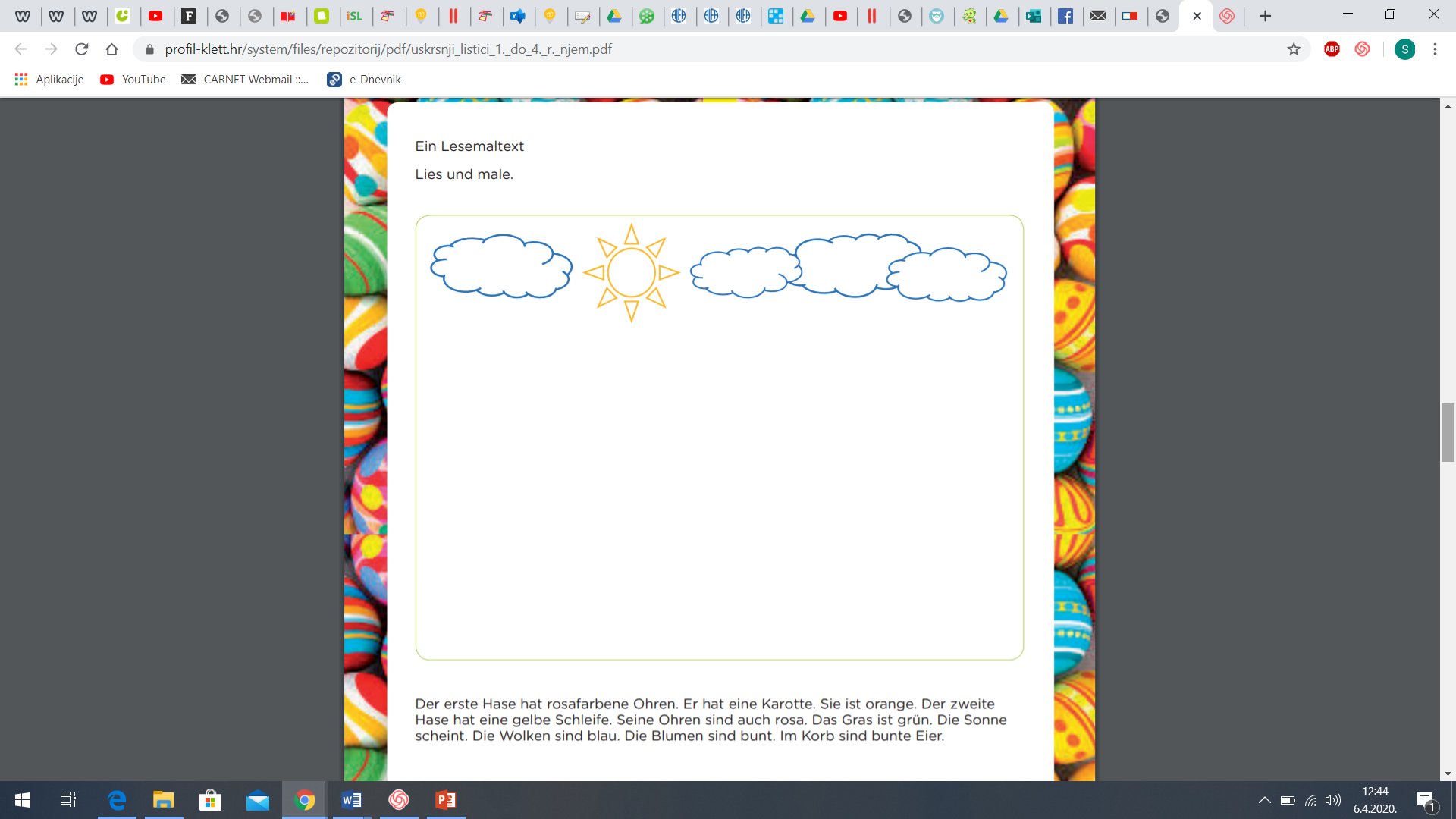 Arbeitsheft: 79. Seite
Aufgabe: 17

Sing die Osterlieder! – Pjevaj Uskrsne pjesmice!
https://www.youtube.com/watch?v=TFfdjkUrrDE
https://www.youtube.com/watch?v=x-Sz0sYoVwE
https://www.youtube.com/watch?v=5XbHf4gB5sI
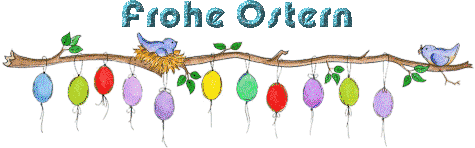